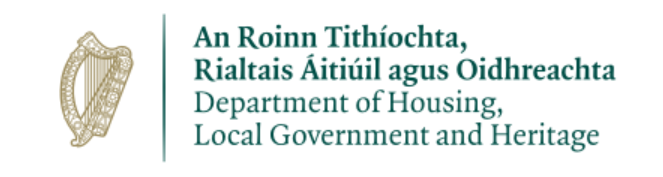 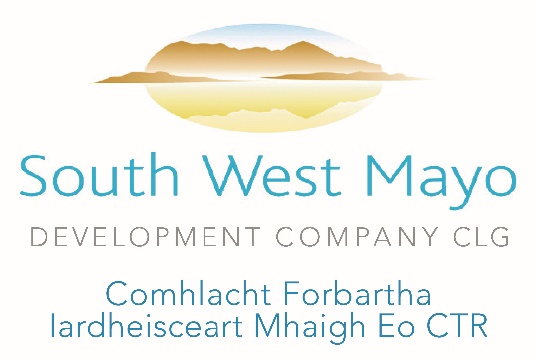 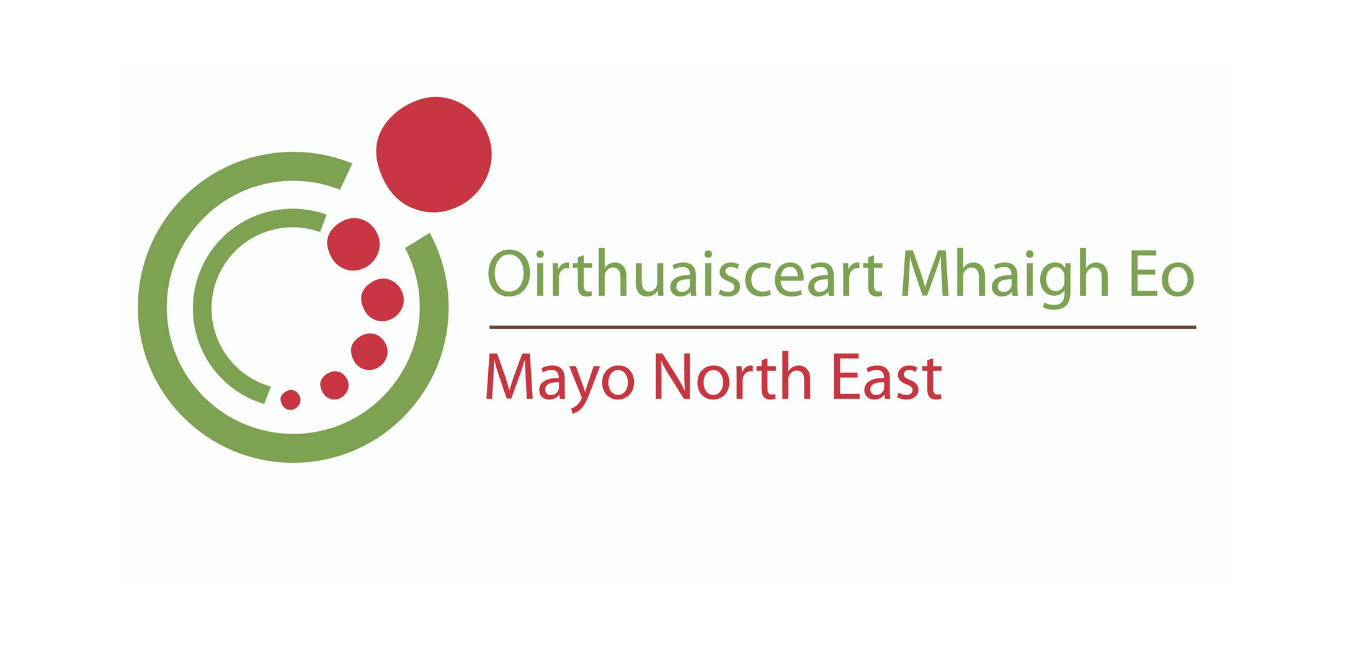 Women in politics and community representation
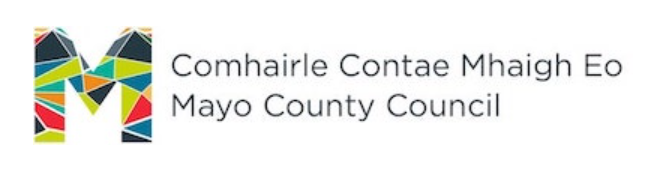 Key points from research  report, November 2020. 
Dr Janine Mc Ginn, GMIT and Dr Mary O’Connor, Brain and Behaviour Institute.
What did we want to find out from the eight groups of Mayo women?
Given the ratio of female to male local political representatives in County Mayo (2:28), we wanted to know:
Why the women interviewed had become involved in community or political organisations
What were their experiences of being involved in community or political representation or, of accessing leadership roles
Any recommendations they might have to improve female participation in politics and community leadership in Mayo
Research 
Objective
Confidence 
Education
Child-care
Discrimination
Gender bias 
Societal role stereotyping and bias
Elected politicians’ experiences
Key themes which emerged from the research
Recommendations:
Encourage women to join organisations to empower women
Becoming involved improves confidence and self-perception
 “women need to put themselves out there more”.

Women need to believe that
 “Good enough is good enough”.
High level mentoring for individuals going forward as nominees 
Ensure basic needs of minority communities are met
Adequate childcare services
Motivations:
To have a voice 
To influence decision-making
To advocate for club; community or extra needs 


Themes discussed:
Confidence and self-perception
Linking confidence with competence 
“I think many women undervalue their worth”
Education access
 “Education is the key”
Childcare and motherhood
Key themes and recommendations: Individual motivations and Factors which affect the individual female“It needs to start with us … and [we need to] listen to the beat of our own drum”
Themes discussed:
Discrimination
Challenges faced by minority communities

Gender Bias
“Very, very male dominated” in politics at county and national level
Top table positions at community level “would you not go for the assistant [role]” 
Exposure to comments and innuendos of a sexual nature 
Decisions made outside the structure of club/organisation
Recommendations:
Minority group nominees need full support for additional challenges
Addressing discrimination
Increase cross community engagement via cultural workshops 
Challenge adverse comments against those with  extra needs/diversity/ethnicity

Addressing gender bias
Limit leadership role tenure in community organisations 
A strict code of practice and sanctions to “squash out” inappropriate remarks
Key themes and recommendations: Factors which affect the representative group“Education is the way forward to help stop discrimination”
Key themes and recommendations: Issues which have impact at societal level (tradition and culture)“Aren’t you lucky he is letting you out at all”“Yes, I’ll give you my number one vote right now, they need someone to make the tea for them up there”
Themes discussed:

Traditional attitude towards a woman’s role
Politician: “still seen as predominately male job”
Women juggling commitments
Women not supporting women
Minority groups’ discrimination concerns
Cultural change happening slowly
Recommendations:

Mentors and role models
Documenting achievements of Women of the West
Workshops promoting female leadership diversity
Gender equality empowerment from young age
Early introduction to electoral system functions
Generate cross-community trust
Key themes and recommendations:Challenges faced by female elected representatives “Everybody owns a bit of you.. They are all in your life”
Themes discussed:
Onerous workload, “Always on” lifestyle

High expectations of electorate; Maternity leave not seen as  option

Distance to Oireachtas

High costs of campaign

Daunting being “outsider” in male dominated chambers

“Orchestrated” informal decision-making processes       
Men better at networking
Recommendations to consider:
Standardisation of meeting times

Educating electorate about right to work-life balance

Use of technologies and meeting location rotation

Philanthropic election fund

Current quotas and activation of local government quota

Mayo County Council as a signatory of the 
European Charter for Equality of Men and Women in Local Life
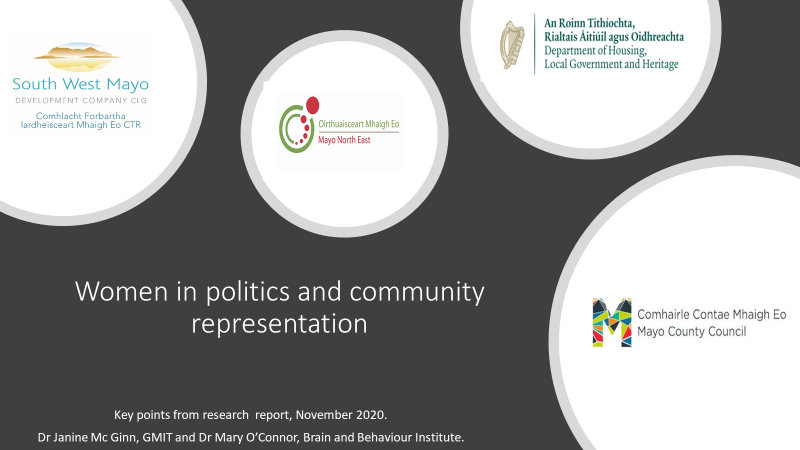 Concluding remarks
On the pulse of morning
Maya Angelou, 1993
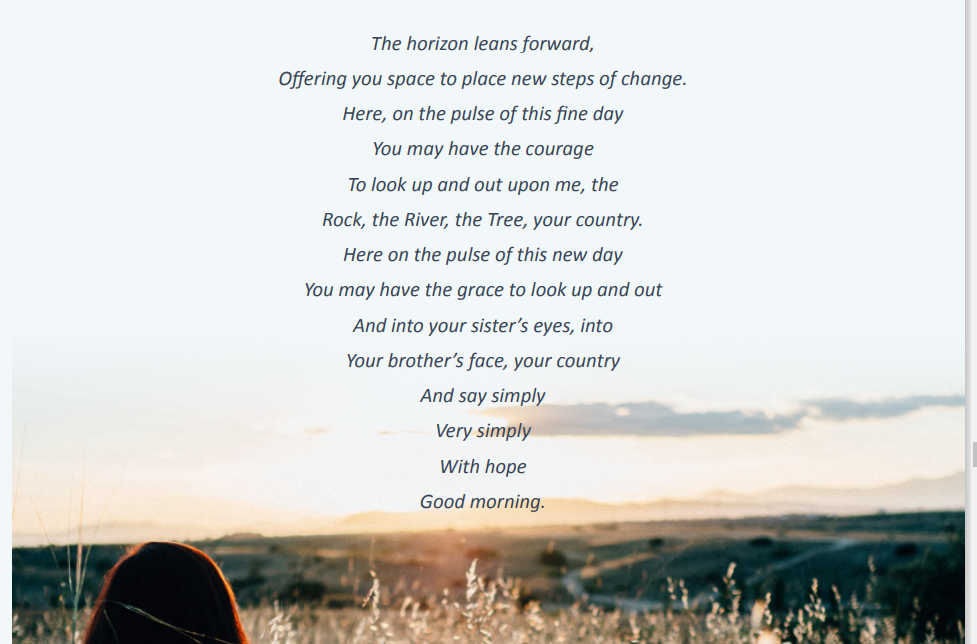 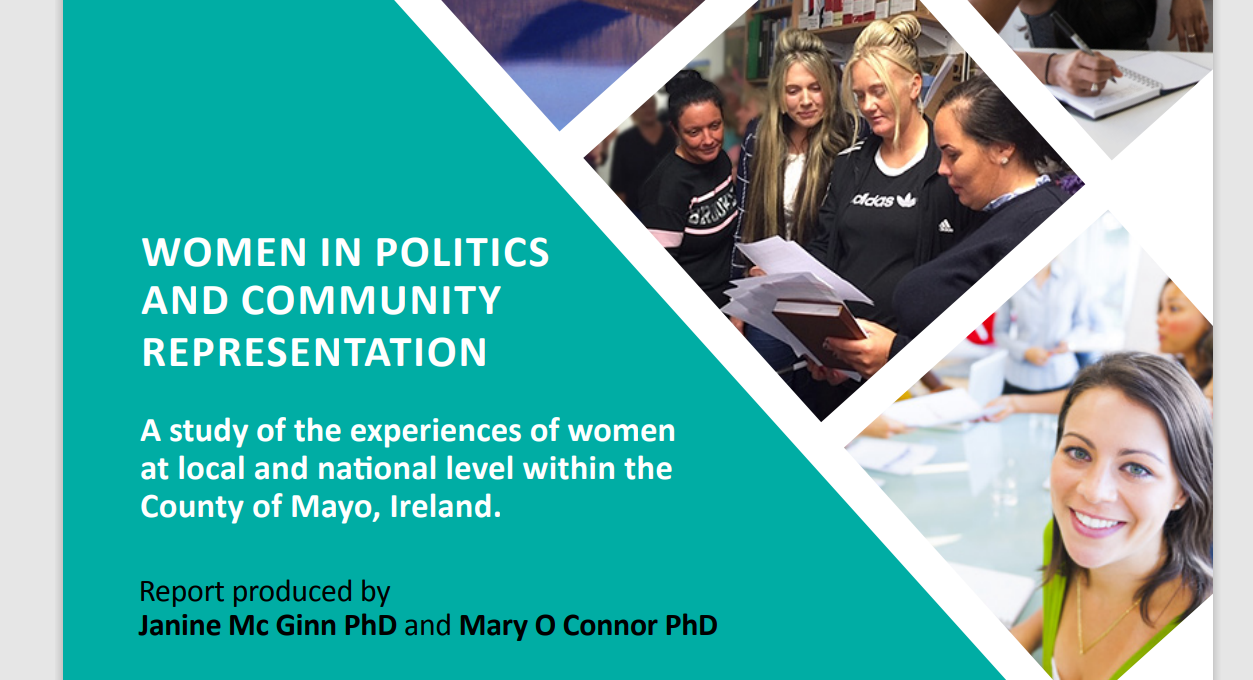 Downloadable from  www.Mayo.ie  from Monday 23rd November
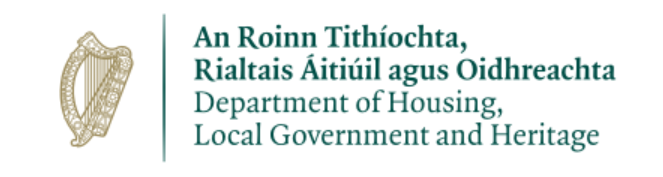 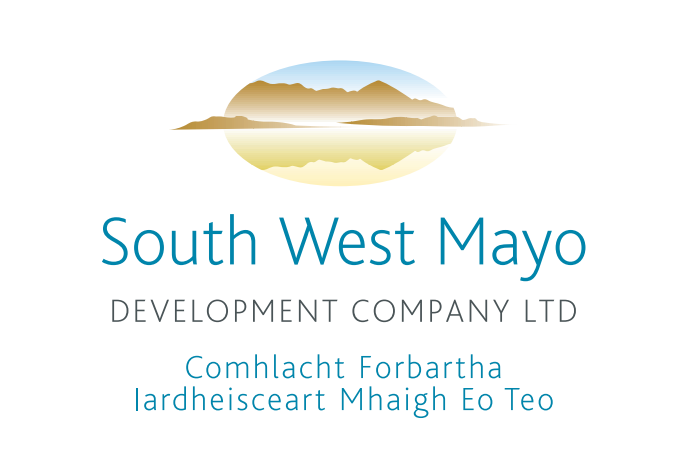 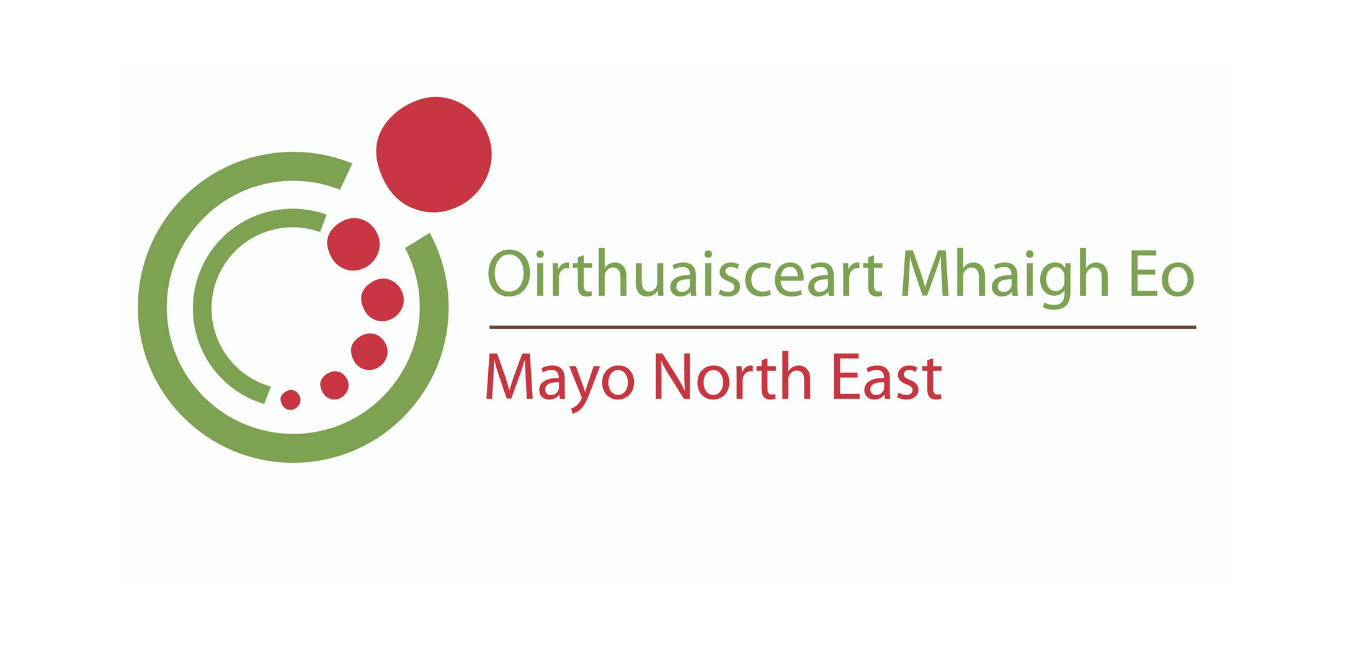 Women in politics and community representation
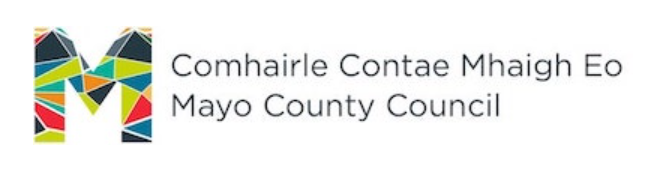 Key points from research  report, November 2020. 
Dr Janine Mc Ginn, GMIT and Dr Mary O’Connor, Brain and Behaviour Institute.